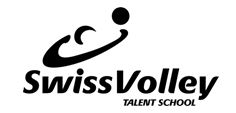 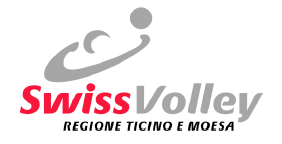 SAR +Talent School2017/18
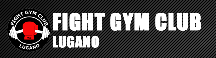 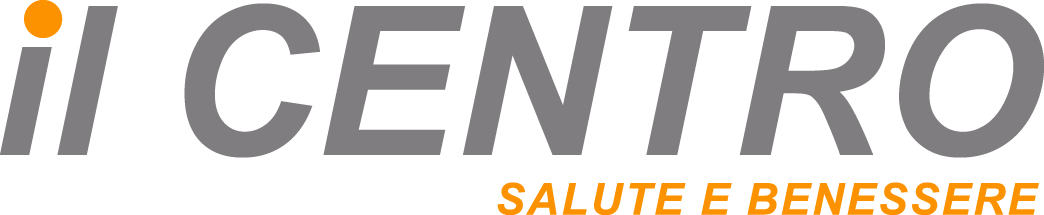 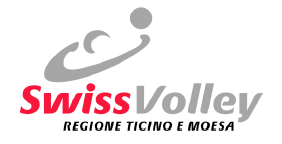 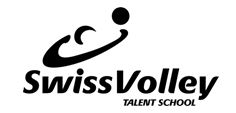 SAR + Talent School 2017/18
Scopo

Formazione
- livello tecnico
- livello tattico
- livello fisico (TS obbligatorio 1 volta / sett.)
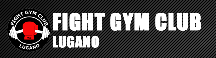 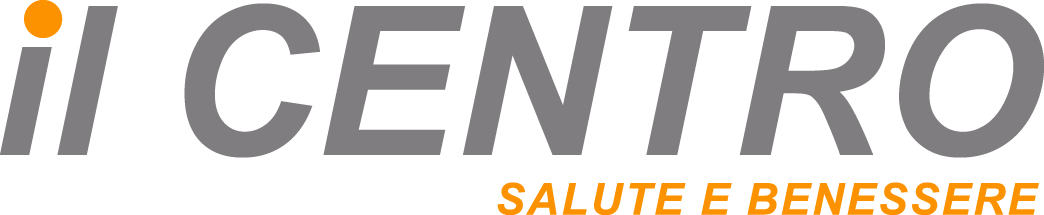 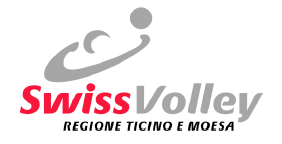 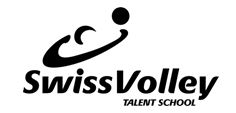 SAR + Talent School 2017/18
Partecipazione TS

Aperta a:
- giocatori età  = 2000/01/02
- giocatrici età = 2001/02/03
- esperienza < 1LN
- partecipazione obbligatoria (1 x sett. fisico)
- circa18-20 giocatrici
- costo a carico genitori 100.- x  stagione (test entrata + 1 x sett. fisico)
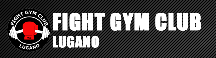 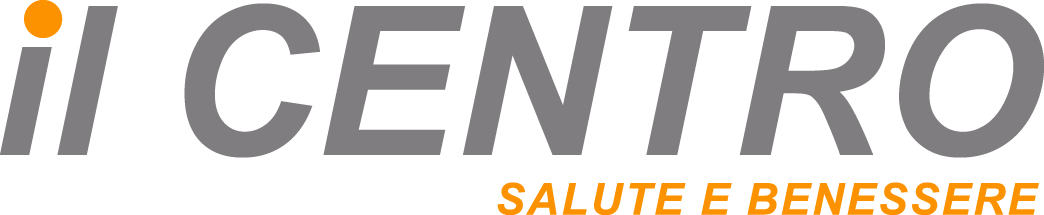 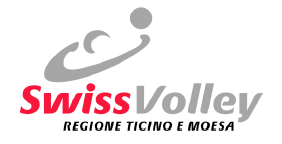 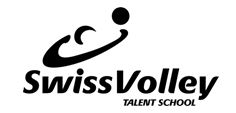 SAR + Talent School 2017/18
Partecipazione SAR

Aperta a:
- giocatrici età = 2004 e 05
- giocatori età  = 2003/04/05
- partecipazione campo 4T Tenero 30.10 al 03.11.17 (F)
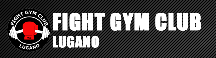 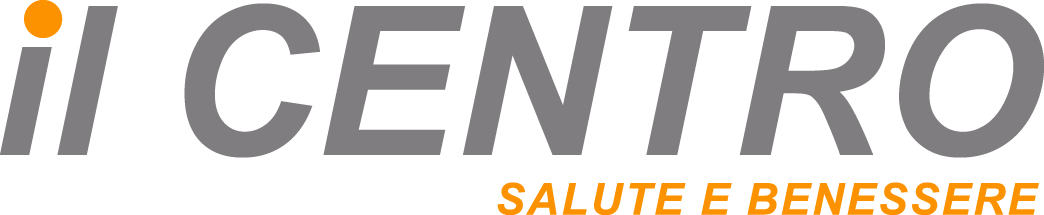 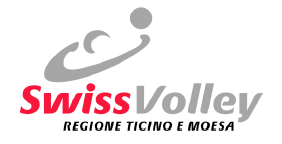 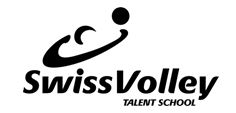 SAR + Talent School 2017/18
Pianificazione

Allenamenti:
- quando (SA e DO)
- quanti
Allenamento per tutti	16 e 17.9.17
Test Piste		15.10.17
Finali: 			14 e 15.04.18
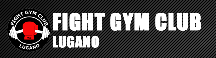 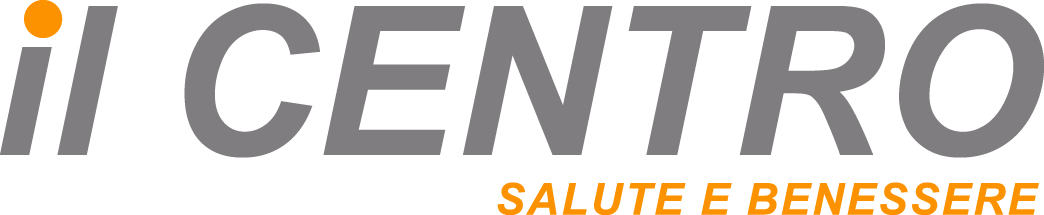 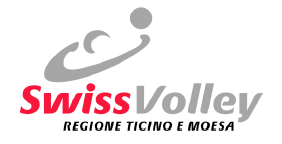 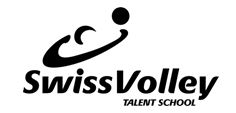 SAR + Talent School 2017/18
Pianificazione

Allenamenti:
		
- verificare nel sito della FRTPV
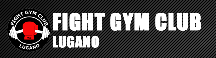 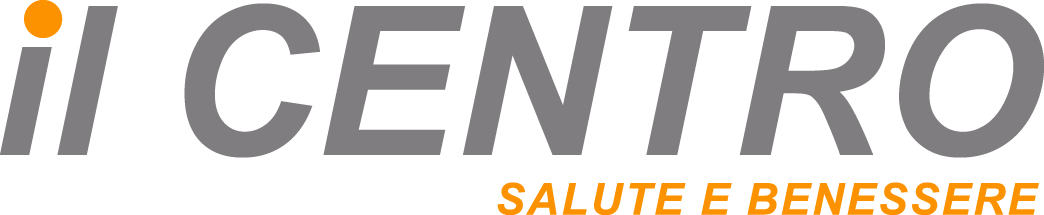 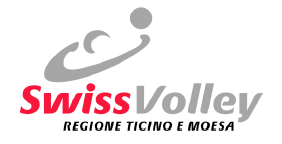 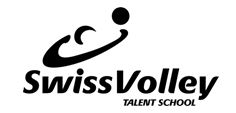 SAR + Talent School 2017/18
FRTPV

- allenatori (Malpeli R; Bonavita E; Pezzoli L.)
- responsabili (Franscella S.) segretariato Mortati T.
- test presso le palestre (Il Centro e Fight Gym Club)
  (possibile aumento dei centri a disposizione)
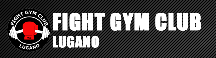 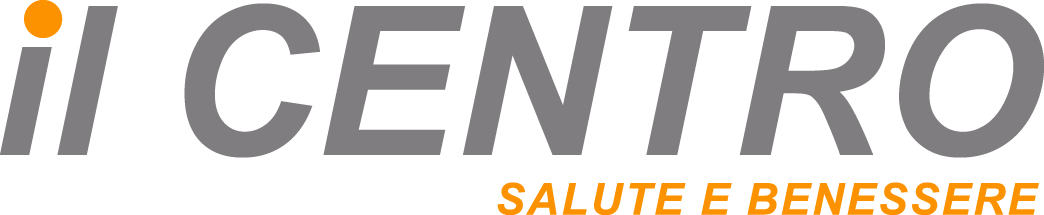